Українсько-польські мовні контакти
Українсько-польські мовні контакти» передбачено вивчення  українсько-польських мовних взаємозв’язків на різних лінгвістичних рівнях від найдавніших до сучасних часів. У спецкурсі надається інформація про стан дослідження цієї  проблеми у вітчизняному і польському мовознавстві, розглядаються взаємні впливи української і польської мов у сфері ділової мови, художньої літератури, діалектів і на усно-побутовому рівні.
Основні питання, які розглядаються: 
 1.Загальні риси. Історичні впливи.
2. Дослідження українсько-польських мовних зв’язків у слов’янській філологічній науці.
3. Взаємовпливи.
4. Проблема полонізмів.  Виявлення полонізмів.  
5. Галліцизми. 
6. Кальки.
7. Вплив української мови на польську.
Дисципліна „Українсько-польські мовні контакти” має безпосередній зв’язок із дисциплінами „Польська мова” ( до питань, які розкриваються у спецкурсі, належить питання про фонетичні та граматичні особливості полонізмів;  студент має бути обізнаний із найбільш уживаними одиницями польського словника і т. ін.), „Вступ до слов’янської філології” ( для успішного опрацювання питань спецкурсу студентові необхідна інформація, яка засвоюється під час вивчення цієї дисципліни, про основні фонетичні і морфологічні риси польської мови), почасти з навчальною дисципліною „Загальне мовознавство” ( матеріал спецкурсу передбачає розуміння загально- мовознавчих проблем, пов’язаних із видами мовної взаємодії, їх наслідків, значення).
Найбільше простежується взаємовпливів у лексиці.
     Полонізмами в українській мові є такі слова, як, наприклад, ратуша, місто, кепський, кшталт, квапитися, краков’як, білизна, хвороба, люстро, славістичний та багато інших.
     Полонізмом може бути не обов’язково лексема, а й фонетична, граматична чи фразеологічна форма.
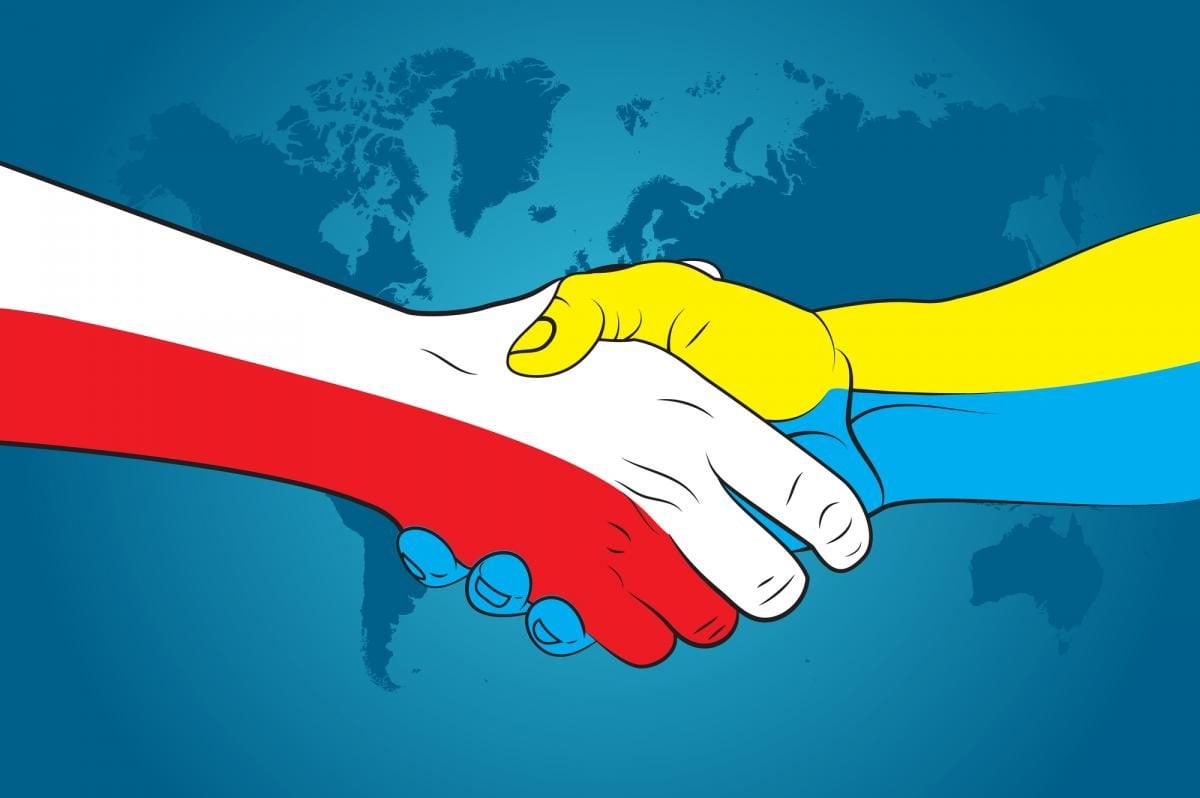